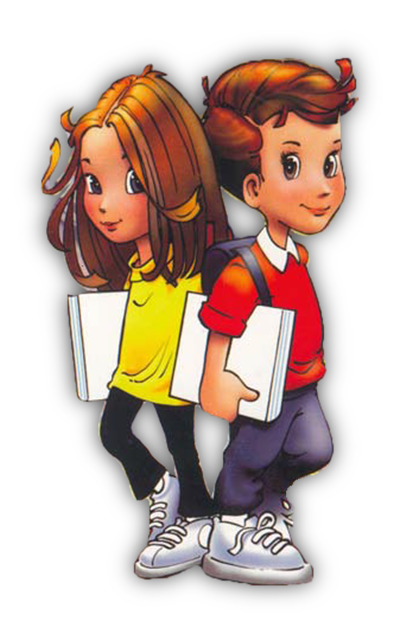 РАЗЛОМЦИ 3. РАЗРЕД
ДУПАЛО МИРЈАНА ОШ" КРАЉ ПЕТАР II КАРАЂОРЂЕВИЋ"
бројилац
(број издвојених делова)
1
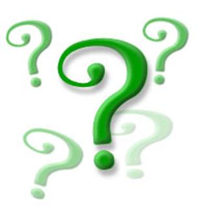 разломачка црта
3
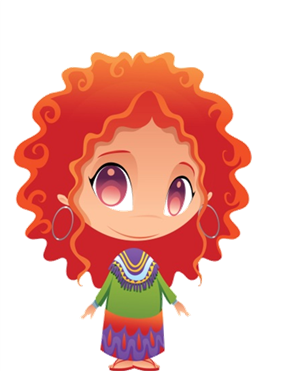 Шта су
разломци?
именилац
(број једнаких делова на које је подељено једно цело)
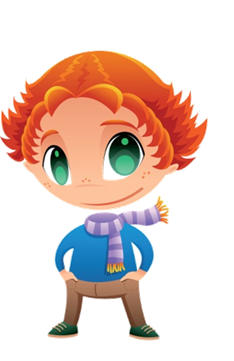 Разломком се изражава 
број делова неке целине,
 а записује се помоћу цифара
 и разломачке црте.
ДУПАЛО МИРЈАНА ОШ" КРАЉ ПЕТАР II КАРАЂОРЂЕВИЋ"
Имам цео кувани
кукуруз. Поделимо га на 
три једнака дела: један
део мени, један теби и
 један Маши.
TAKO JE!
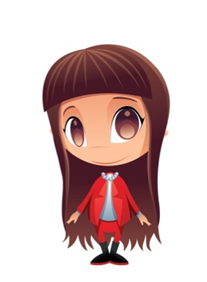 ЈЕДНО ЦЕЛО
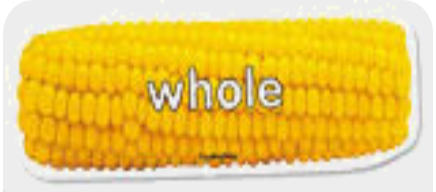 Овај кукуруз смо поделили 
на три једнака дела.
1 трећина мени, 1 
трећина теби и остаје 1 
трећина за Машу.
ЈЕДНО ЦЕЛО ИМА
ТРИ ТРЕЋИНЕ!
ЈЕДНА
ТРЕЋИНА
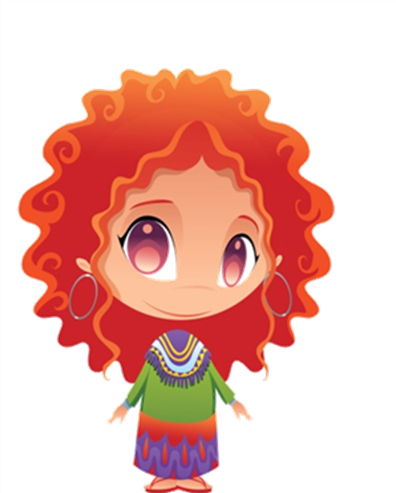 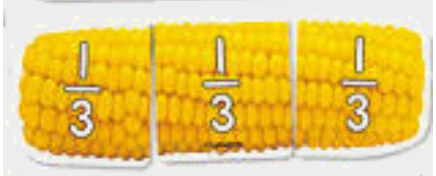 ДУПАЛО МИРЈАНА ОШ" КРАЉ ПЕТАР II КАРАЂОРЂЕВИЋ"
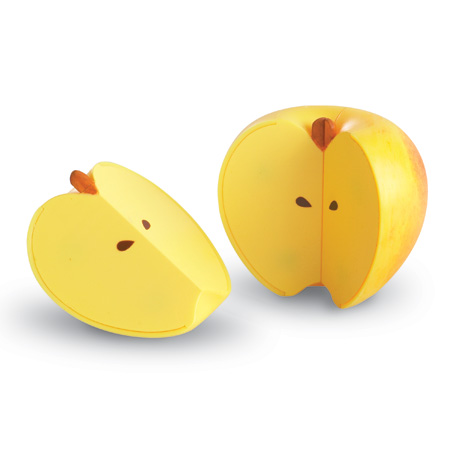 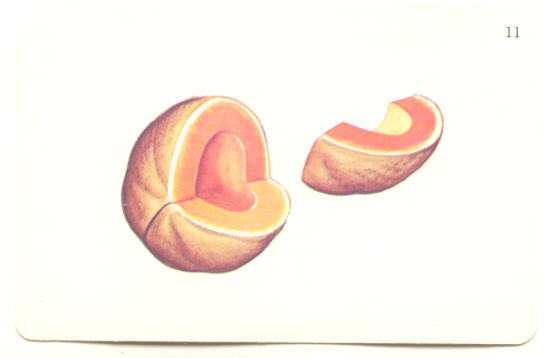 Трећина се добија када се једно цело подели на 3 једнака дела.
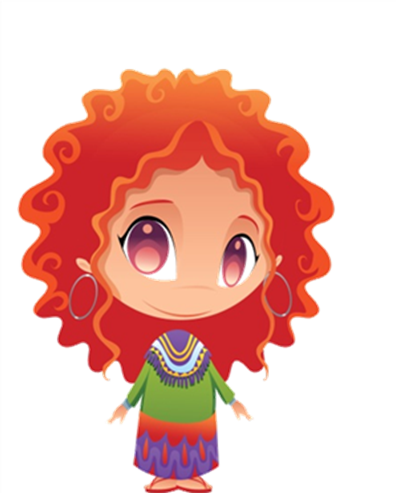 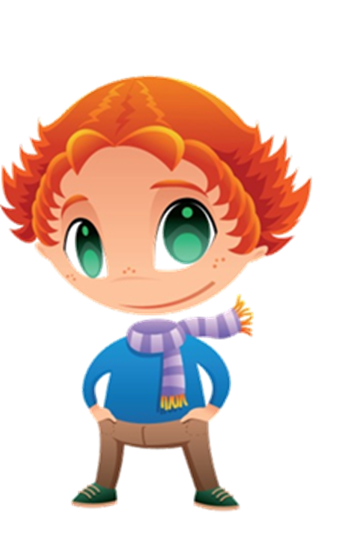 Трећина броја 21 је 7, јер је 21:3=7
ДУПАЛО МИРЈАНА ОШ" КРАЉ ПЕТАР II КАРАЂОРЂЕВИЋ"
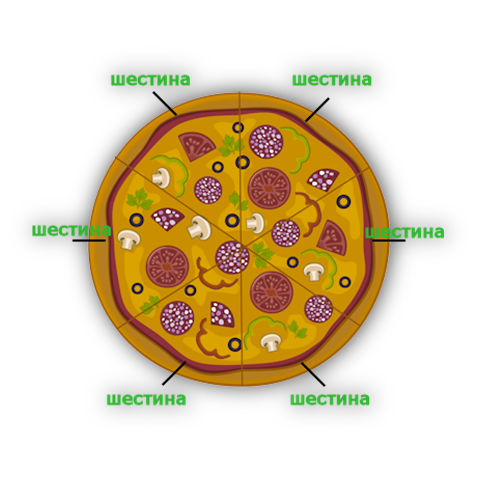 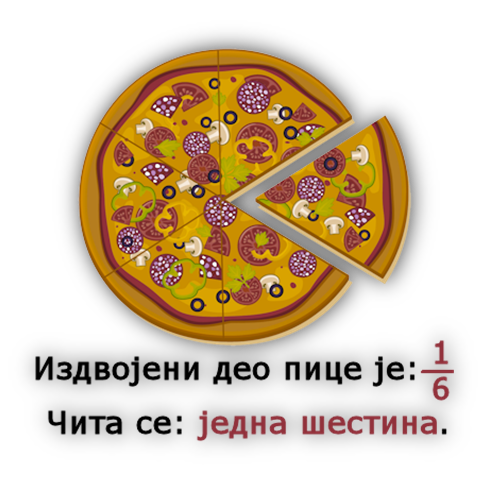 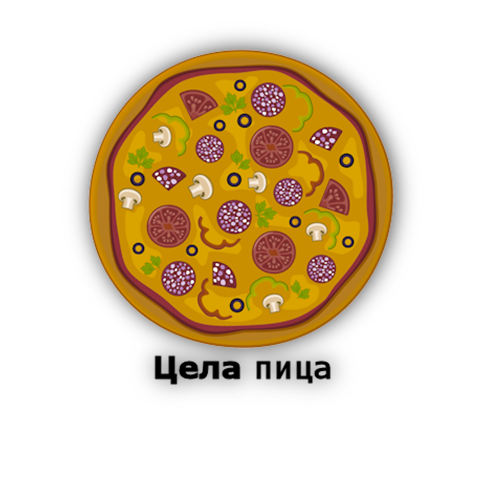 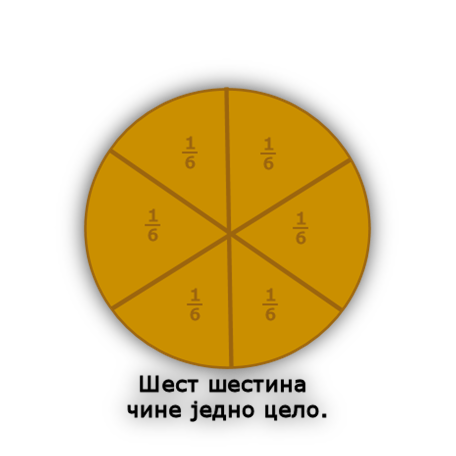 Милица је купила једну 
шестину пице.
Продавац је пицу 
исекао овако:
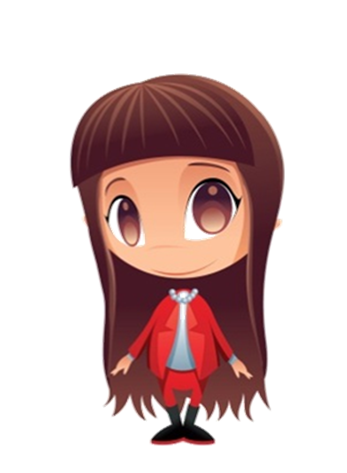 ДУПАЛО МИРЈАНА ОШ" КРАЉ ПЕТАР II КАРАЂОРЂЕВИЋ"
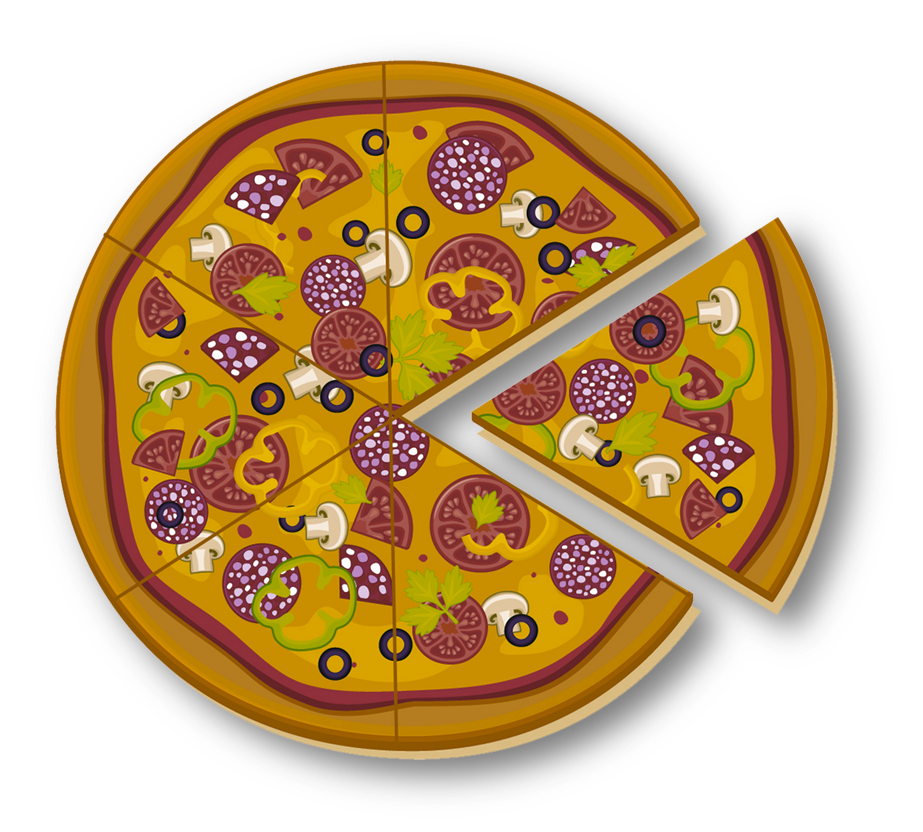 Шестина се добија када се једно цело подели на 6 једнаких делова.
Колико динара ћу платити једну шестину пице, ако цела пица кошта 600 динара?
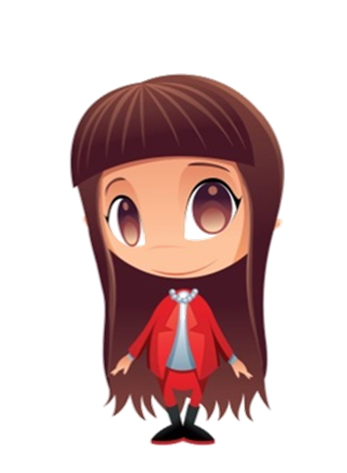 Цела пица кошта 600 динара. Једна цела пица има 6 шестина. 
600 : 6 = 100 Милица је једну шестину пице платила 100 динара.
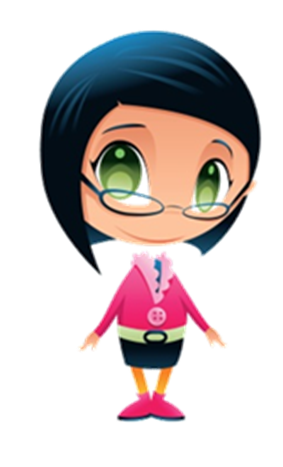 ДУПАЛО МИРЈАНА ОШ" КРАЉ ПЕТАР II КАРАЂОРЂЕВИЋ"
ДОМАЋИ ЗАДАТАК
РАДНА СВЕСКА 94. СТРАНА
1, 2, И 3. ЗАДАТАК.
ХВАЛА НА ПАЖЊИ!!!!
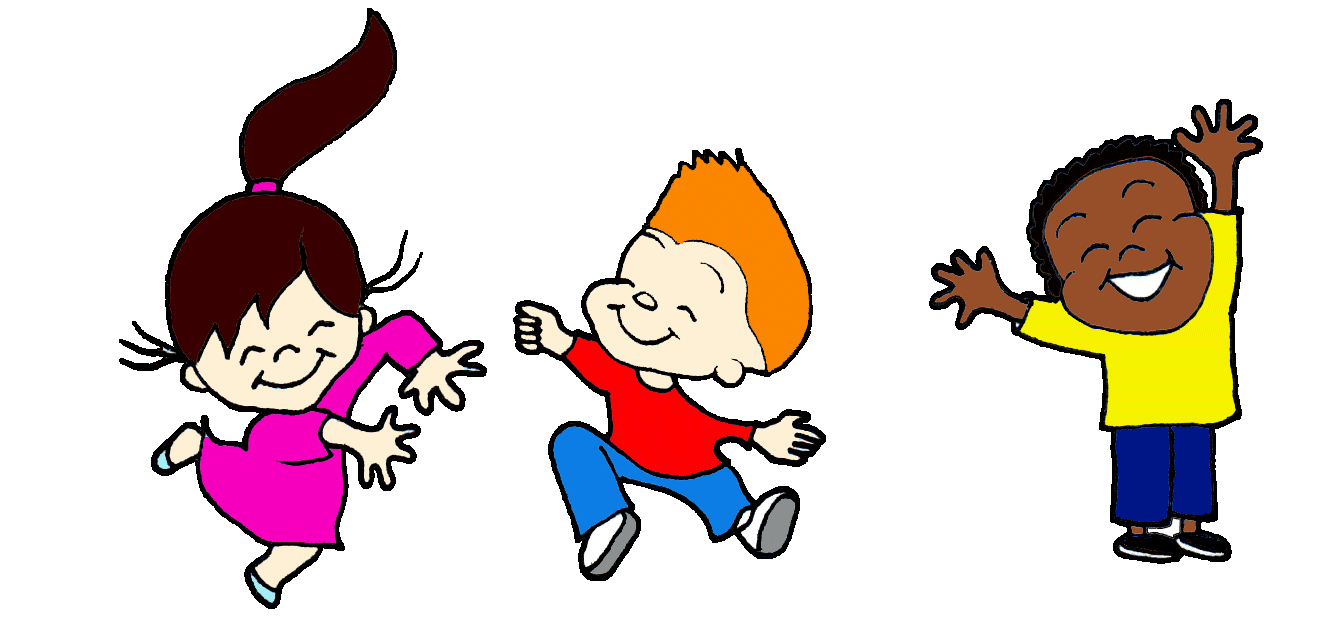 ИЗВОР СЛИКА И ИДЕЈА: ИНТЕРНЕТ И ППТ Биљана Веселиновић
ОШ „Смех и суза“
Алексинац